МУНИЦИПАЛЬНОЕ АВТОНОМНОЕ ДОШКОЛЬНОЕ ОБРАЗОВАТЕЛЬНОЕ УЧРЕЖДЕНИЕ 
МУНИЦИПАЛЬНОГО ОБРАЗОВАНИЯ ГОРОД КРАСНОДАР 
«ЦЕНТР РАЗВИТИЯ РЕБЁНКА – ДЕТСКИЙ САД № 201»
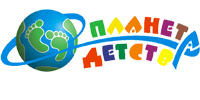 ОТЧЁТ 
О РЕАЛИЗАЦИИ ПРОЕКТА 
КРАЕВОЙ ИННОВАЦИОННОЙ ПЛОЩАДКИ ПО ТЕМЕ
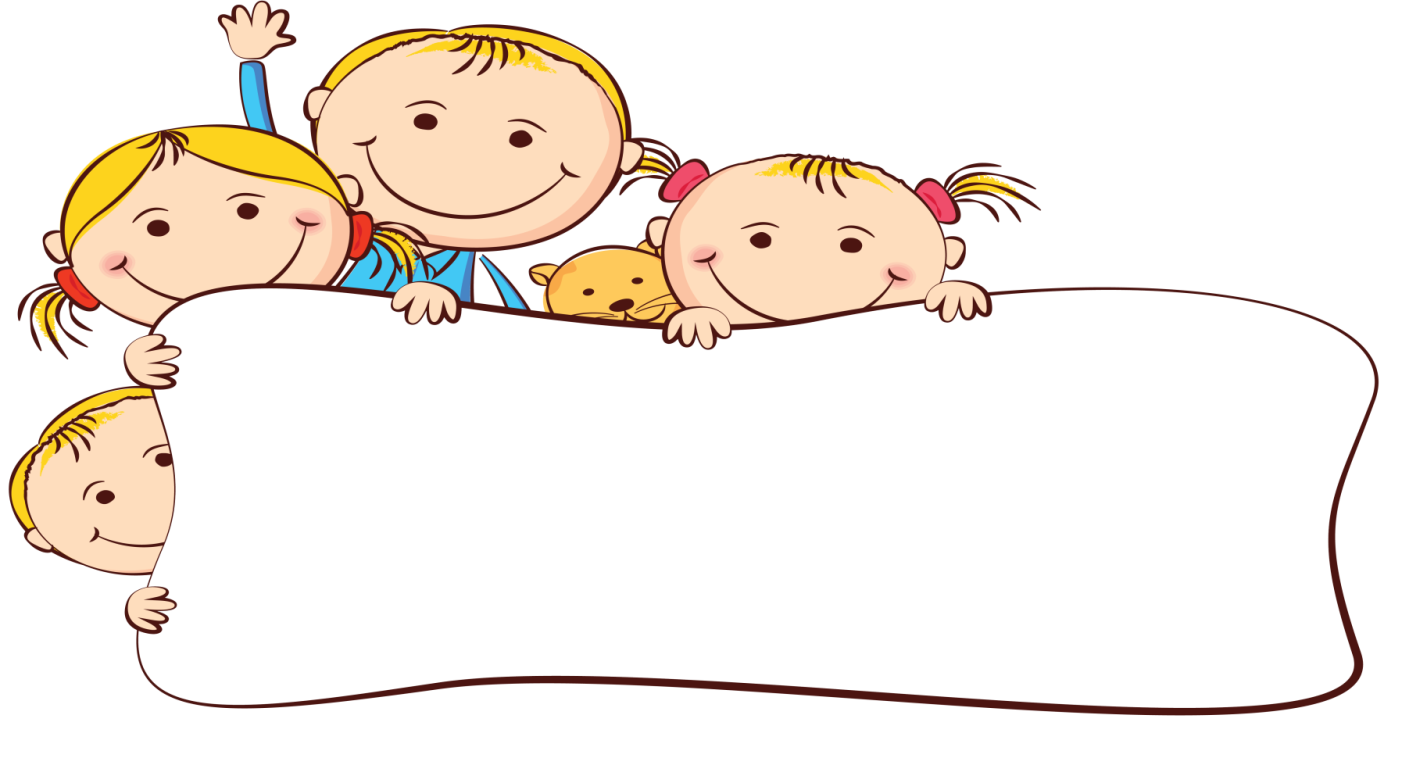 «ОРГАНИЗАЦИЯ 
«РОДИТЕЛЬСКОГО СОВЕТА»
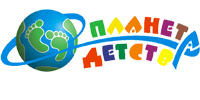 РОДИТЕЛЬСКИЙ СОВЕТ
МЕТОДИЧЕСКИЕ РЕКОМЕНДАЦИИ «РОДИТЕЛЬСКИЙ СОВЕТ»
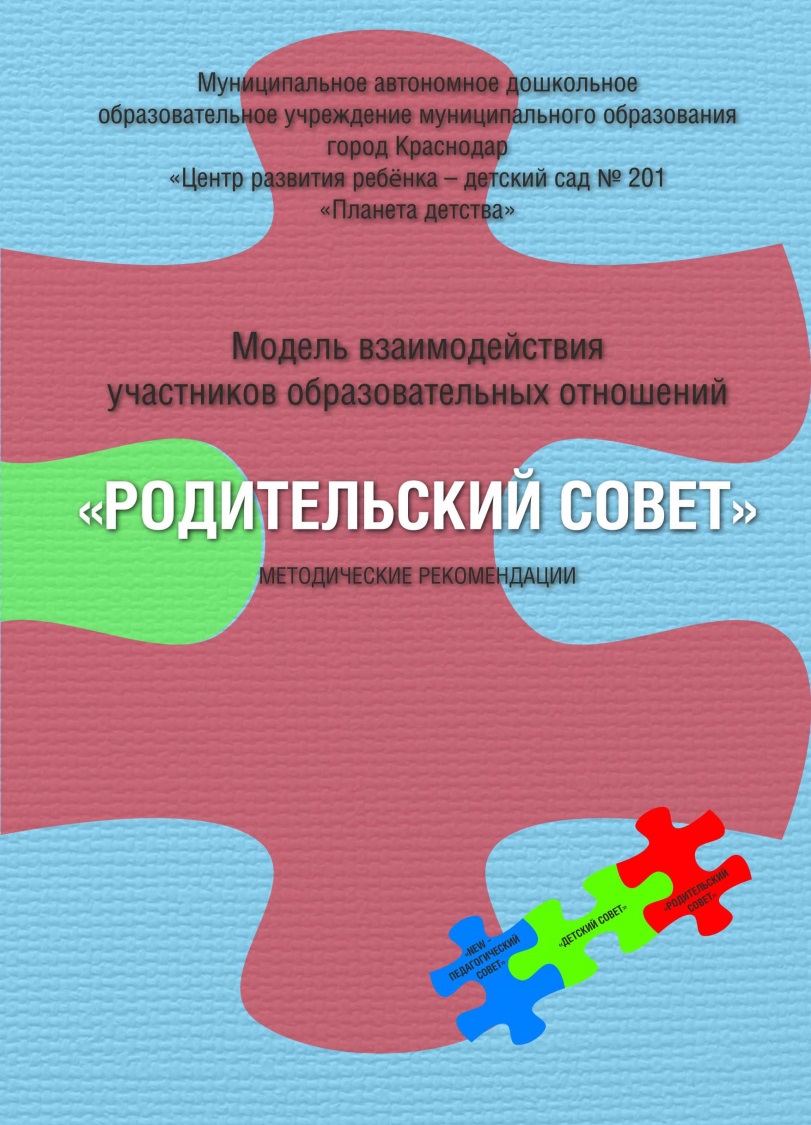 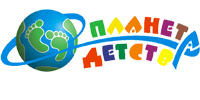 РОДИТЕЛЬСКИЙ СОВЕТ
МЕТОДИЧЕСКИЕ РЕКОМЕНДАЦИИ «РОДИТЕЛЬСКИЙ СОВЕТ»
Маркерная доска обратной связи
Социологические опросы

Принять участие в планировании и выбрать тему проекта, интересную для большинства родителей.
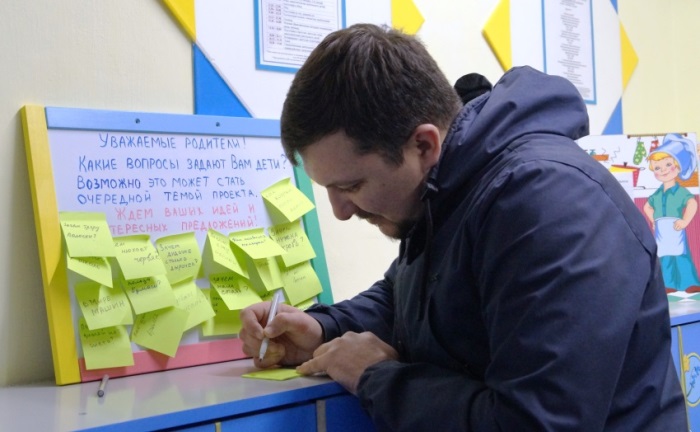 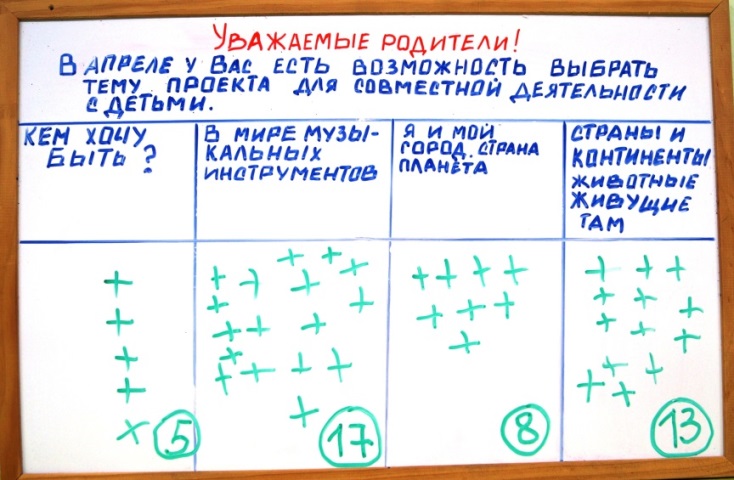 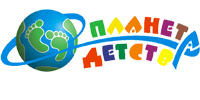 РОДИТЕЛЬСКИЙ СОВЕТ
МЕТОДИЧЕСКИЕ РЕКОМЕНДАЦИИ «РОДИТЕЛЬСКИЙ СОВЕТ»
Маркерная доска обратной связи
Социологические опросы


Получить информацию, личностно значимую для родителей, по теме проекта.
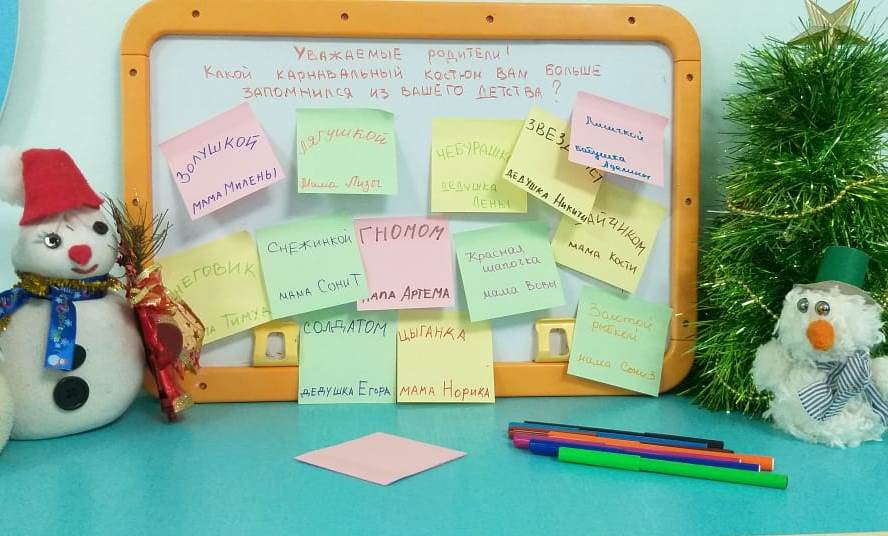 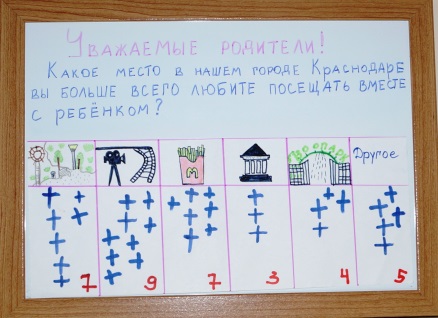 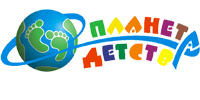 РОДИТЕЛЬСКИЙ СОВЕТ
МЕТОДИЧЕСКИЕ РЕКОМЕНДАЦИИ «РОДИТЕЛЬСКИЙ СОВЕТ»
Маркерная доска обратной связи
Социологические опросы

 Участвовать в  оценке образовательной деятельности.
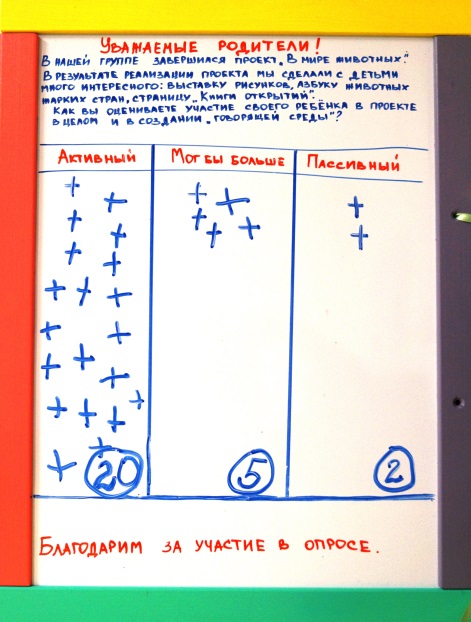 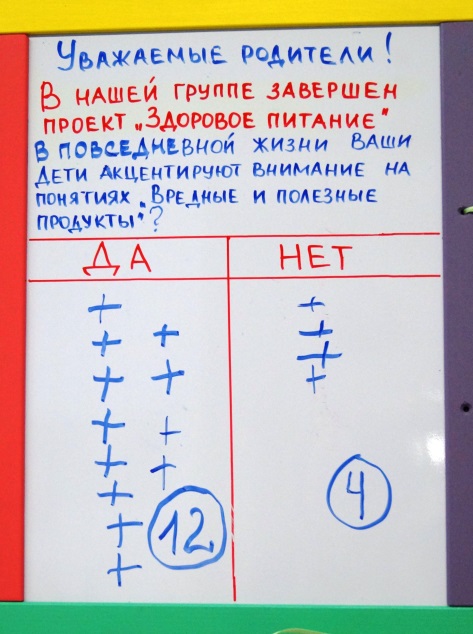 РОДИТЕЛЬСКИЙ СОВЕТ
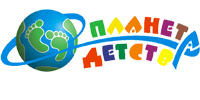 МЕТОДИЧЕСКИЕ РЕКОМЕНДАЦИИ «РОДИТЕЛЬСКИЙ СОВЕТ»
Маркерная доска обратной связи
Мотивирующие объявления 	
Создать в группе «говорящую среду», то есть пополнить РППС в соответствии с темой проекта.
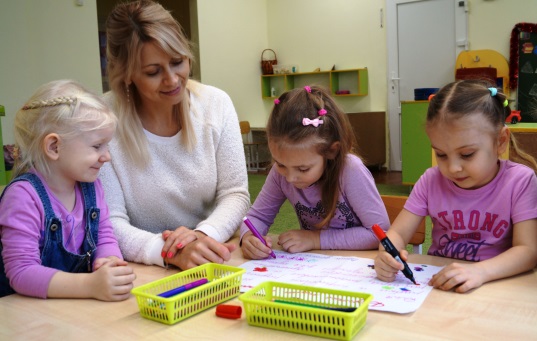 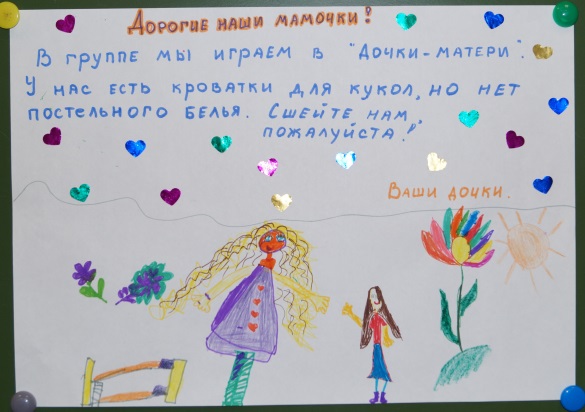 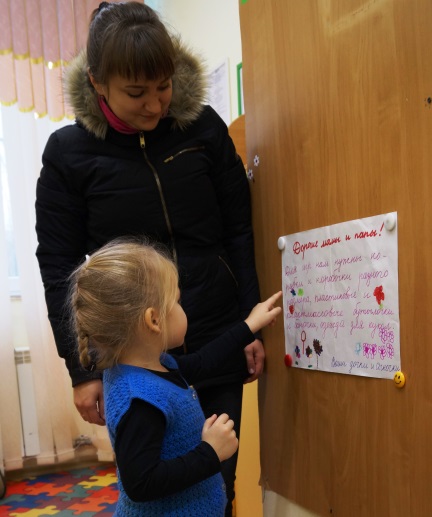 РОДИТЕЛЬСКИЙ СОВЕТ
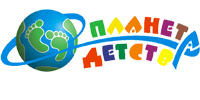 МЕТОДИЧЕСКИЕ РЕКОМЕНДАЦИИ «РОДИТЕЛЬСКИЙ СОВЕТ»
Маркерная доска обратной связи
Мотивирующие объявления 	

	Мотивировать родителей принять участие в совместной образовательной деятельности, развлечениях и других мероприятиях.
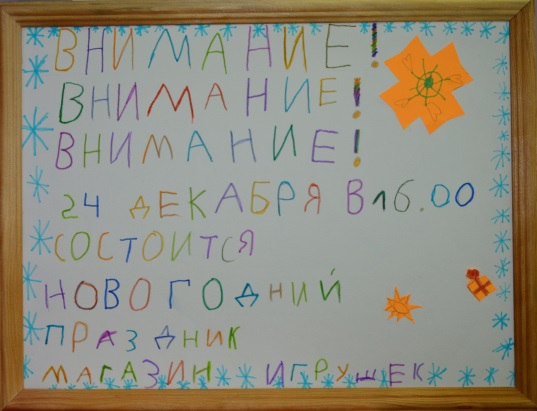 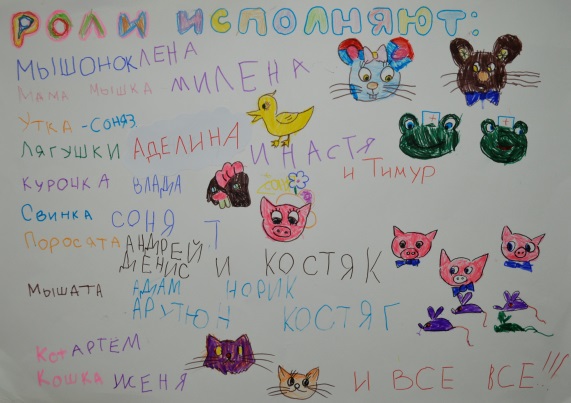 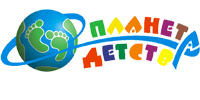 РОДИТЕЛЬСКИЙ СОВЕТ
МЕТОДИЧЕСКИЕ РЕКОМЕНДАЦИИ «РОДИТЕЛЬСКИЙ СОВЕТ»
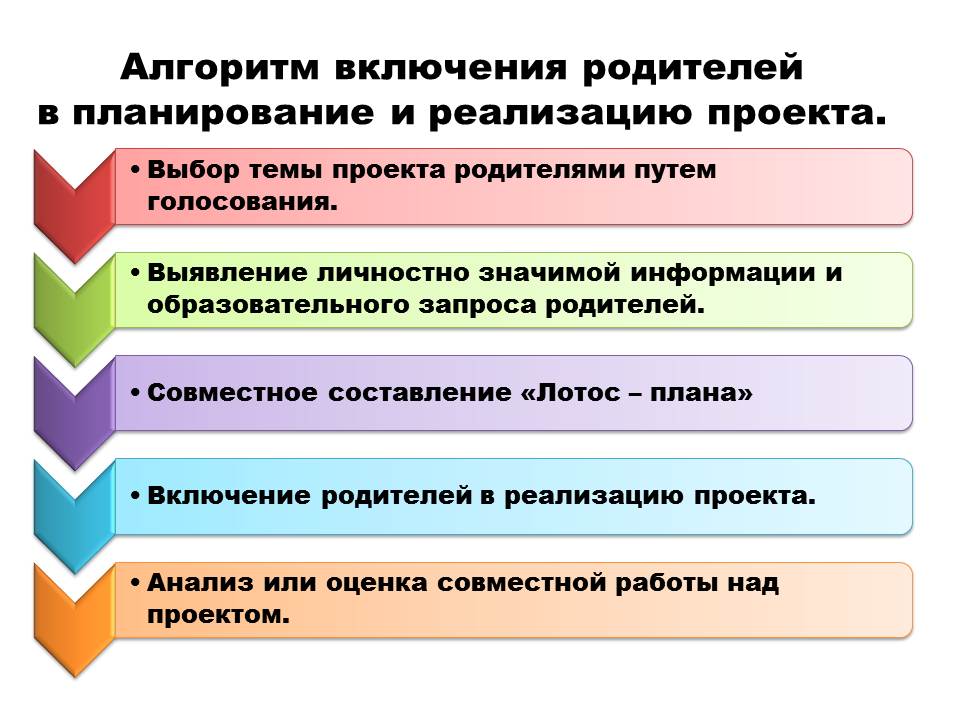 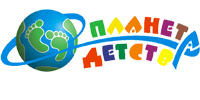 РОДИТЕЛЬСКИЙ СОВЕТ
Выбор темы проекта
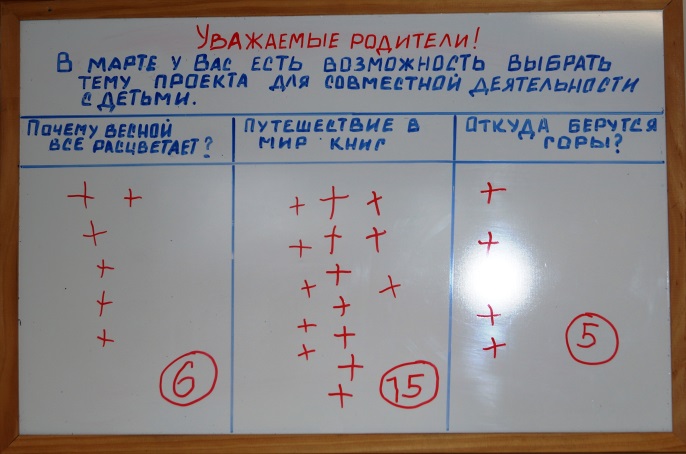 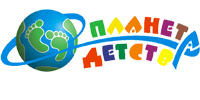 РОДИТЕЛЬСКИЙ СОВЕТ
Выявление информации, личностно значимой для родителей
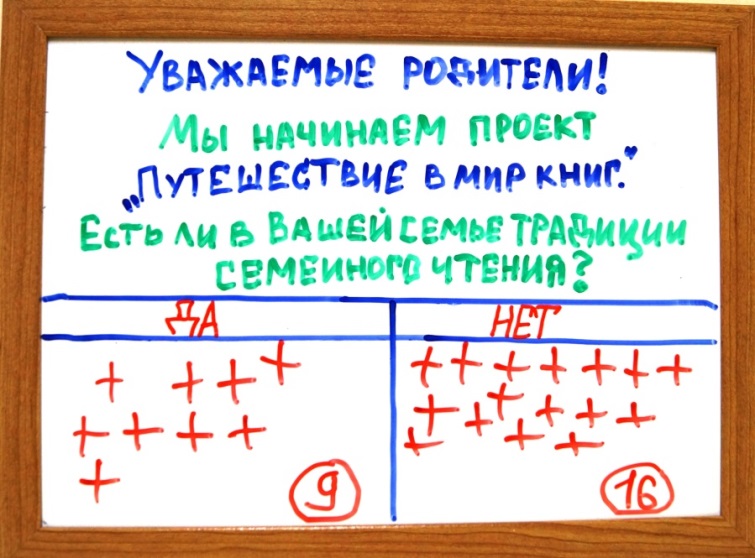 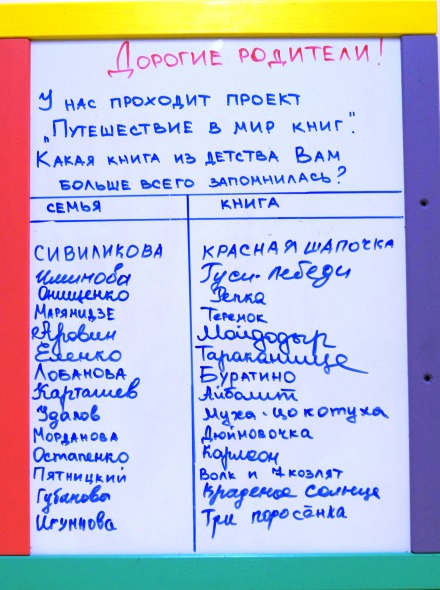 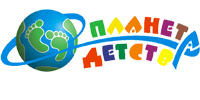 РОДИТЕЛЬСКИЙ СОВЕТ
Совместное составление «Лотос-плана»,
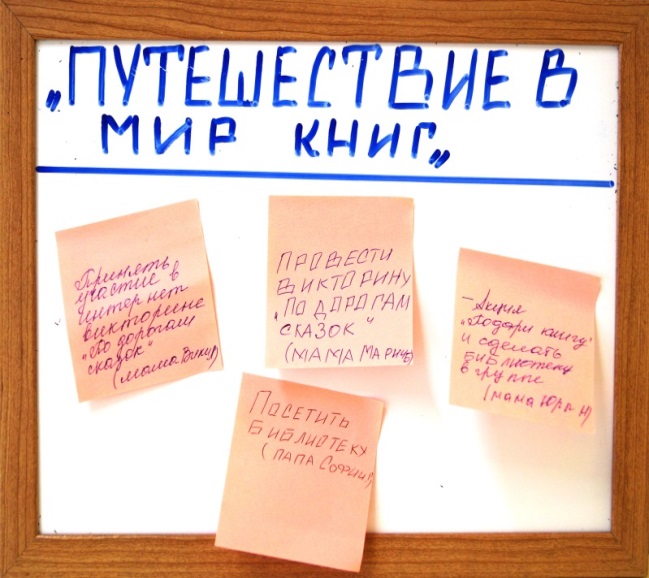 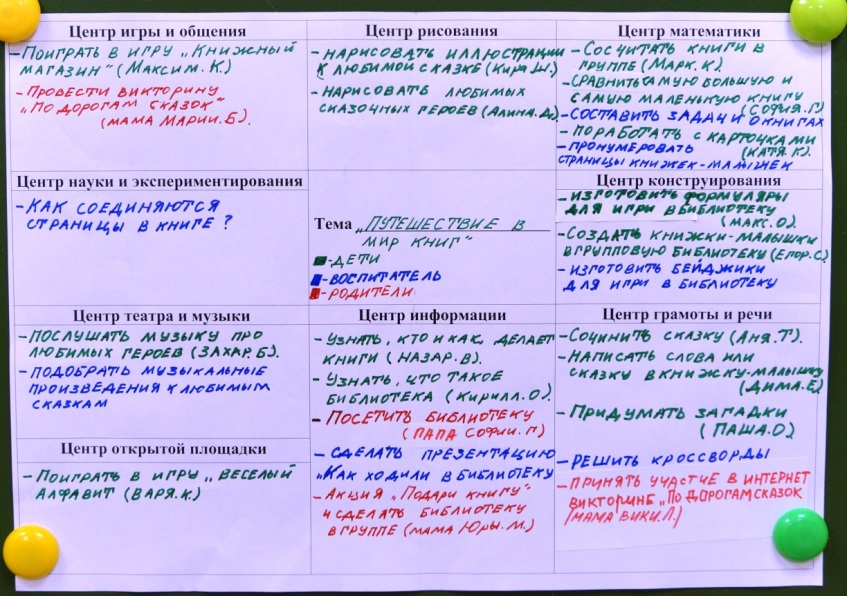 а.
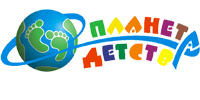 РОДИТЕЛЬСКИЙ СОВЕТ
Включение родителей в реализацию проекта
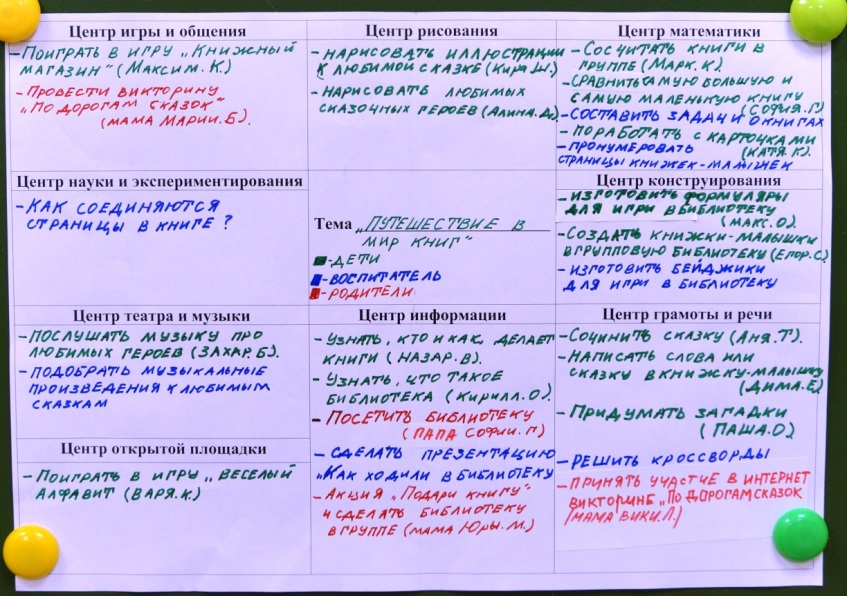 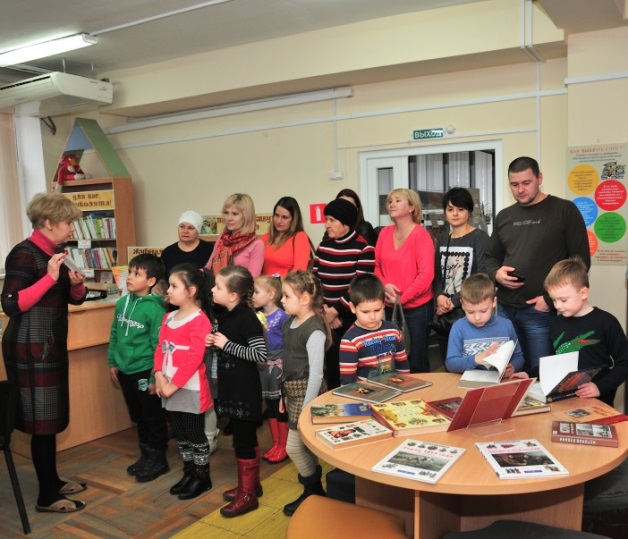 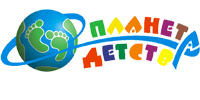 РОДИТЕЛЬСКИЙ СОВЕТ
Включение родителей в реализацию проекта
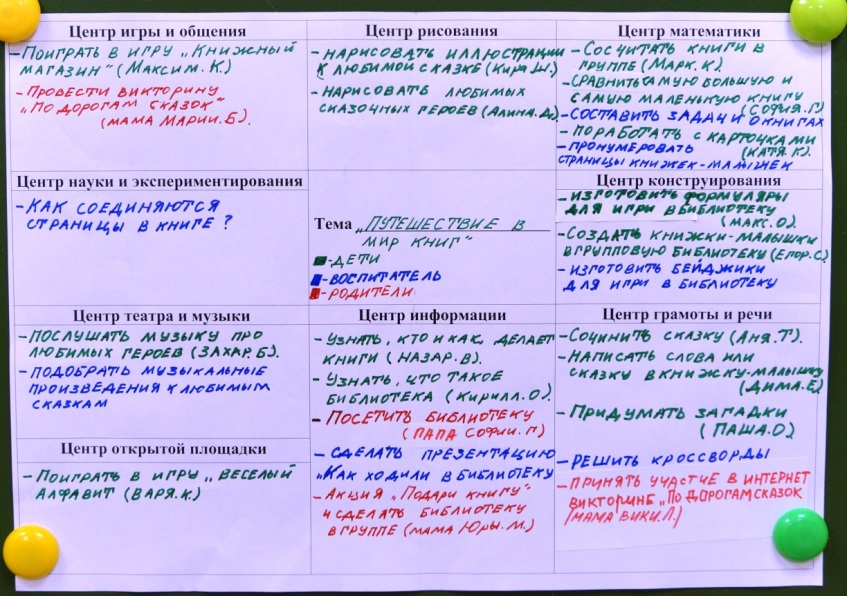 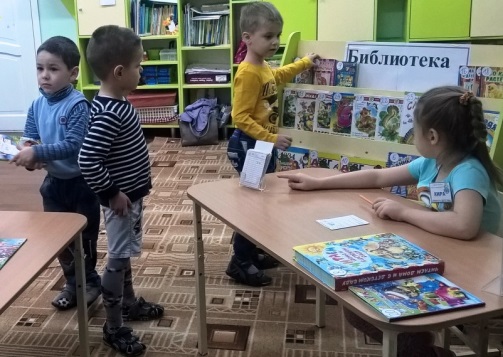 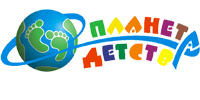 РОДИТЕЛЬСКИЙ СОВЕТ
Включение родителей в реализацию проекта
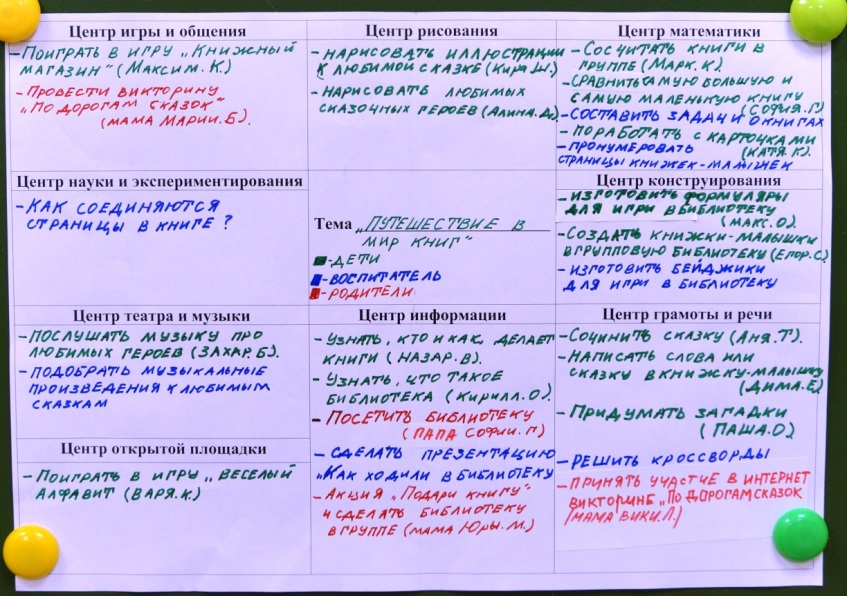 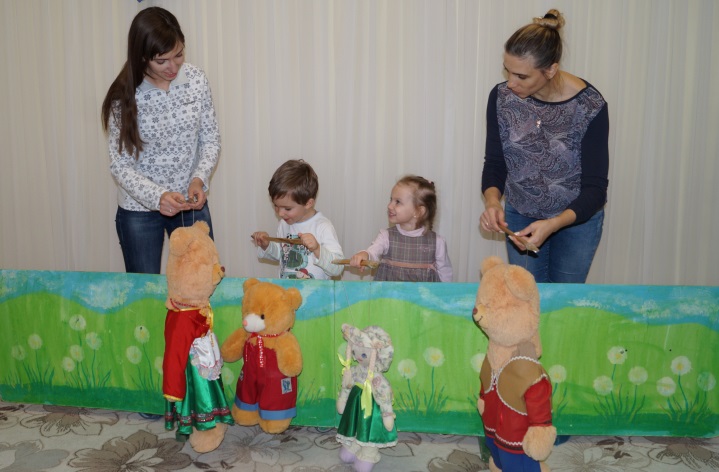 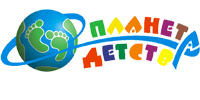 РОДИТЕЛЬСКИЙ СОВЕТ
Анализ или оценка совместной работы над проектом «Путешествие в мир книг»
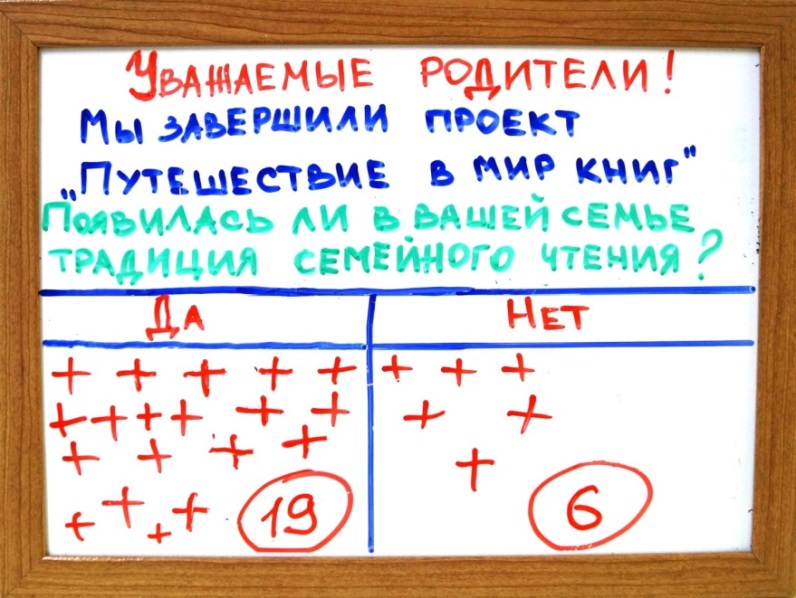 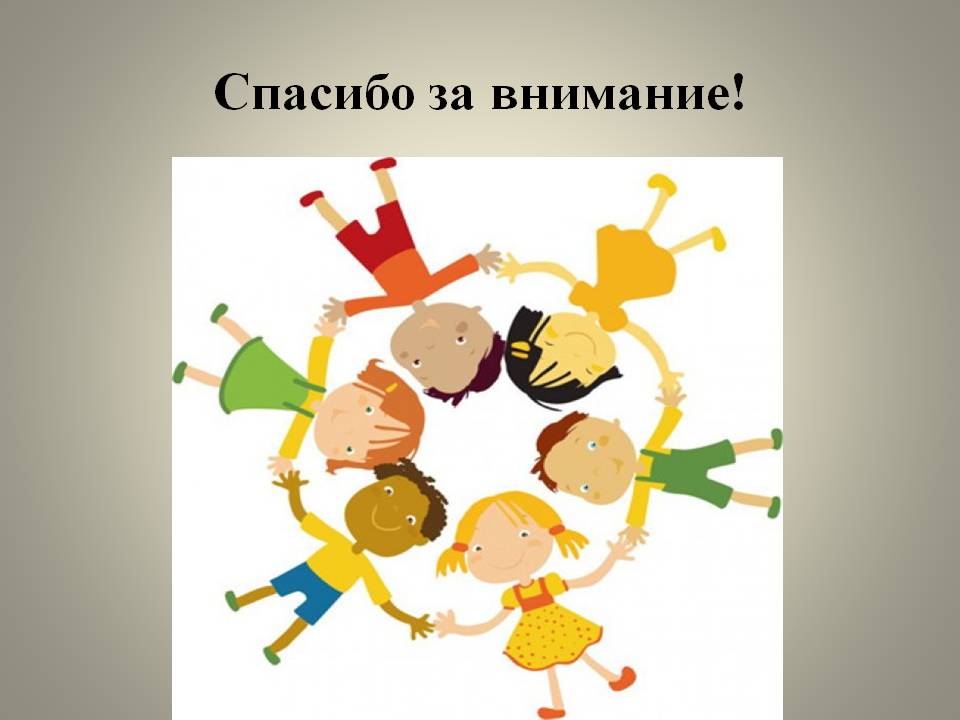